Deeper is Better
Latha Pemula
Many attempts to improve Krizhevsky et al(2012) architecture.
Tuning various design parameters
But what really works?
Lets find out…
VGG NET
Sought out to investigate the effect of depth in large scale image recognition
Fix other parameters of architecture, and steadily increase depth
First place in localization(25.3% error), second in classification(7.3% error) in ILSVRC 2014 using ensemble of 7 networks
Outperforms Szegedy et.al(GoogLeNet) interms of single network classification accuracy(7.1% vs 7.9%)
Fixed configuration:
Convolutional Layers: 8 to 16
Fully Connected Layers: 3
Stride: 1
ReLu: Follow all hidden layers
Max-Pooling: 2x2 window
LRN: No perceived improvement in performance so not used
Padding: s/t spatial resolution is preserved. 
#Convolutional filters: Starting from 64, double after each max-pooling layer until 512 
Filter sizes: 3x3, 1x1
architecture
3x3 filters:
1x1 filters
Increase non-linearity w/o affecting receptive field
When #ip channels == #op channels: Projection onto space of same dimension
Another perspective: Fully connected with weight sharing
Used in Network In Network and GoogLeNet
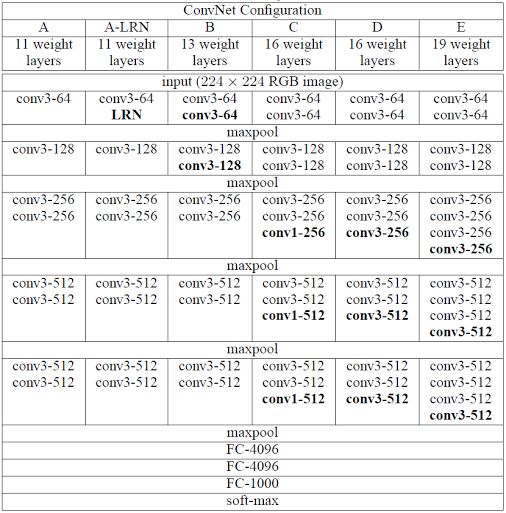 TABLe credit:Very Deep Convolutional Networks for Large-Scale Image Recognition, ICLR2015
Shallow config:A
Training
Training
Fixed 224x224. Randomly cropped from isotropically rescaled images.
Data augmentation : random horizontal flipping and RGB colour shift
Training Scale S. Each training image is rescaled s/t shortest dimension=S and random 224x224 crops are extracted
Two fixed Scales: 
S= 256, S=384
Variable scale:
Training set augmentation by scale jittering
Sample S randomly in range [Smin, Smax]; Smin = 256, Smax= 512
Multiscale models are trained by finetuning all layers of a single scale model
Testing
Testing Scale: Q
Each test image scaled isotropically s/t smallest side is Q
Single scale evaluation:  Q =S
Multiscale evaluation:Try different Qs for a single S
Multi-crop evaluation
Dense Evaluation
Densely apply the network over the images
FC layers converted to convolutional layers
FC-1000: 4096x1000 params into 1000 filters size 1x1x4096 
Spatial pooling to obtain scores for 1000 classes
Experiments:Single Scale Evaluation
Q=S for fixed scale training
Q=0.5(Smin+Smax) for jittered scale
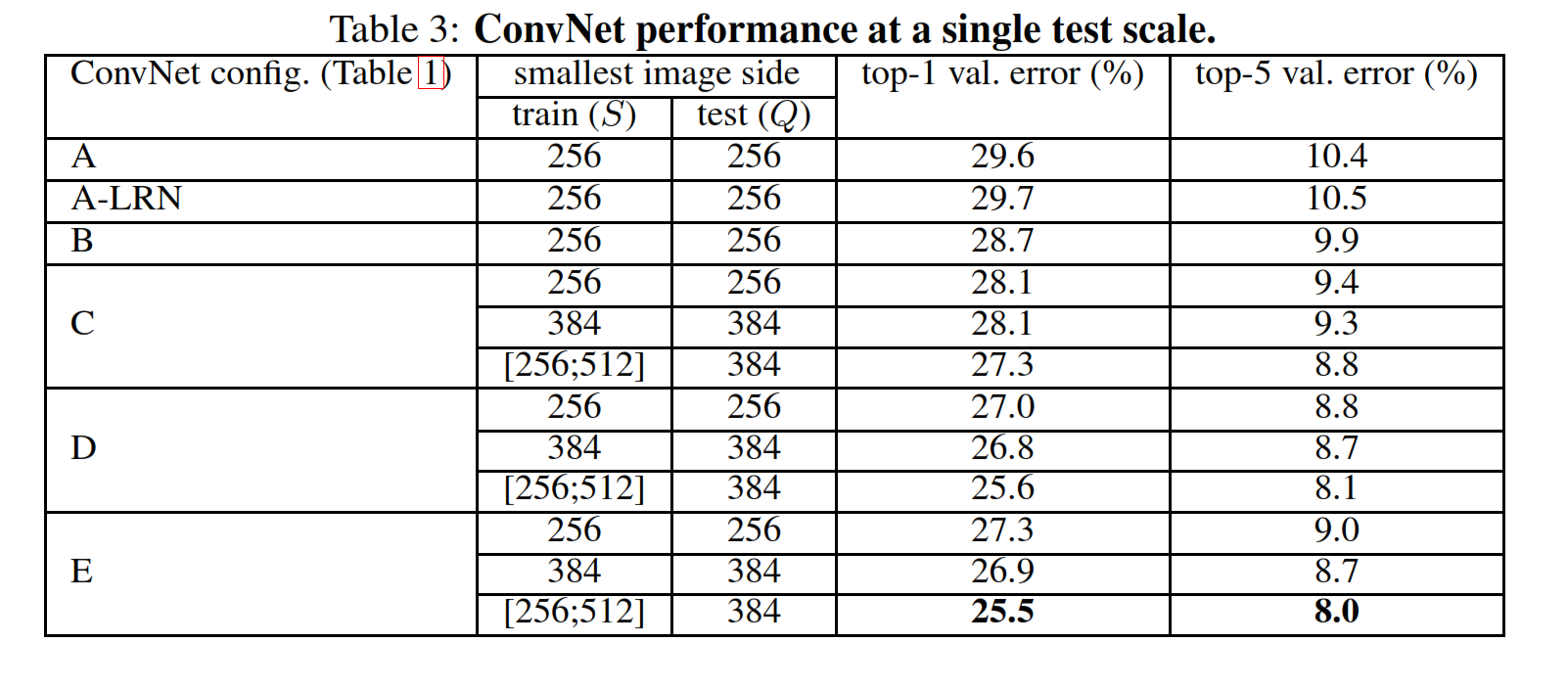 TABLe credit:Very Deep Convolutional Networks for Large-Scale Image Recognition, ICLR2015
Multiscale evaluation
Scale jittering at test time
Fixed S: Q= {S-32, S, S+32}
S [Smin, Smax] : Q = {Smin, 0.5(Smin,Smax), Smax}
Multi crop : 50 crops per scale(5x5 grid and 2 flips). 150 crops 3 scales
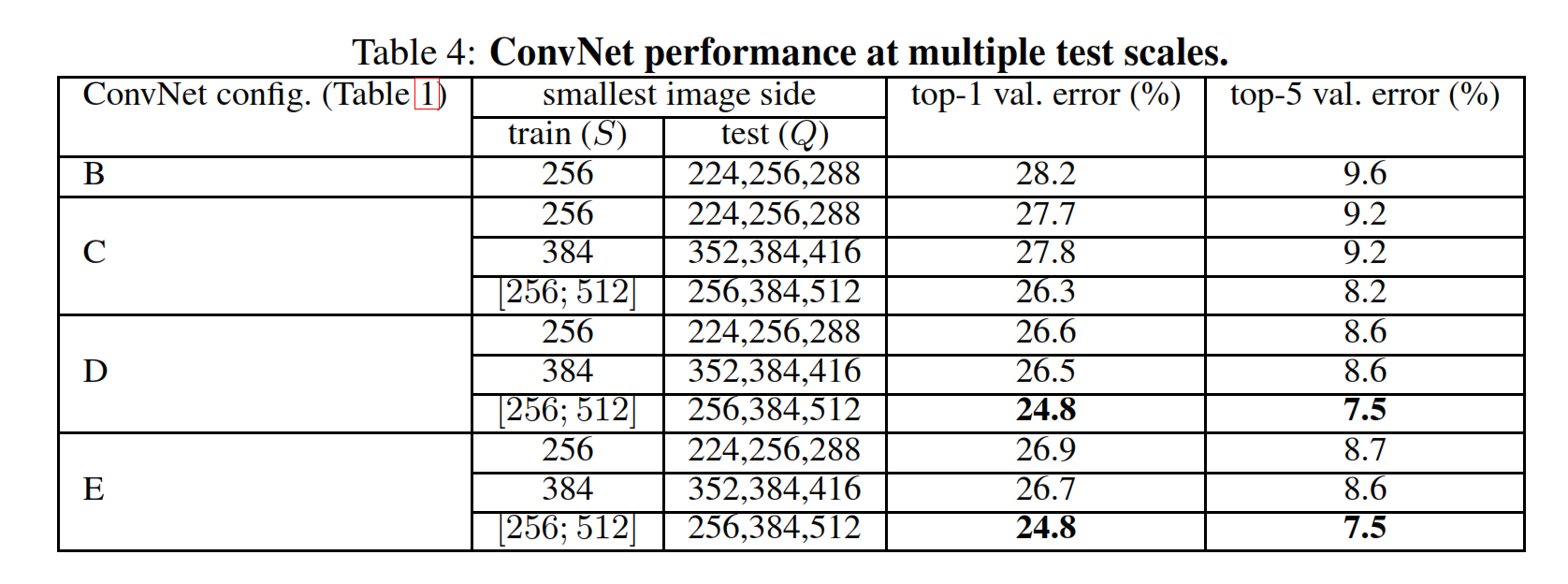 TABLe credit:Very Deep Convolutional Networks for Large-Scale Image Recognition, ICLR2015
Observations
Scale jittering at test leads to better performance
Scale jittering at training is better than fixed S at training
Multi-crop vs dense evaluation
Dense evaluation avoids recomputation for each crop
Multicrop performs slightly better than dense evaluation
Multi-crop is Complementary to dense-evaluation perhaps due to  different boundary conditions
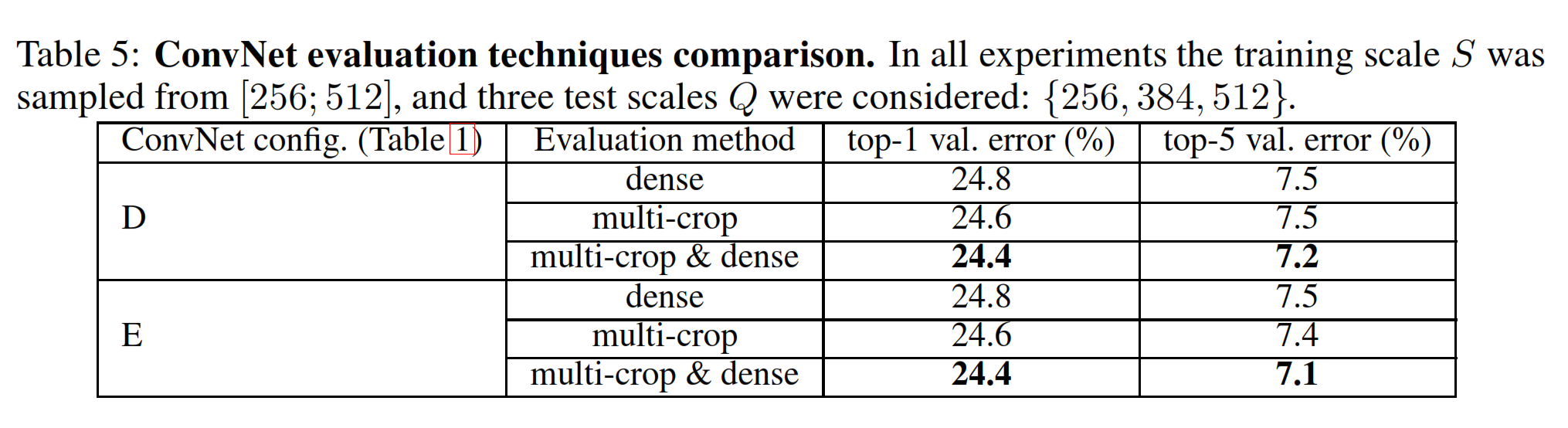 TABLe credit:Very Deep Convolutional Networks for Large-Scale Image Recognition, ICLR2015
Ensembles
Ensemble of 7 networks has error 7.3% error
Ensemble of two-best performing multiscale models reduce test error to 7% 
Best performing single model 7.1% error
Best results with ensemble of only 2 models 6.8% error
Observations:
LRN does not improve performance
Classification error decreases with increases ConvNet depth
Important to capture more spatial context(config D vs C)
Deepnets with small filters outperform shallow networks with large filters
Shallow version of B: 2 layers of 3x3 replaced with single 5x5 performs worse 
Error rate saturated at 19 layers
Scale jittering at training helps capturing multiscale statistics and leads to better performance
Network In Network
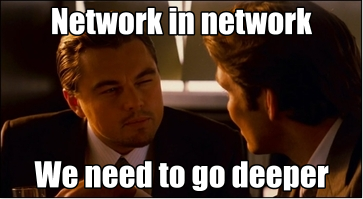 Slide credit:Google Inc
Basis
The convolutional filter in CNN is Generalized Linear Model(GLM).
Implicitly assumes that latent concepts are linearly seperable
Data for same concept often lives nonlinear manifold.
To compensate, GLMs learn over complete set of filters to cover all variations of latent concepts
Imposes burden on higher layers to extract a concept from all these variations.
Better to abstract away lower concepts earlier
Hence GLMs replaced with “Micro Network” structure in NINs.
Here the “Micro Network” is multilayer perceptron(MLP).
2 layer perceptron is a universal function approximator.
Neural network hence trainable by backprop
Deep model itself enabling feature re-use

Compare with Maxout Networks: piecewise linear approximator. Can approximate any convex function.
Slide credit:Learning&Vision group, NUS Singapore
architecture
Slide credit:Learning&Vision group, NUS Singapore
Global Average pooling
Global average pooling layer produces spatial average of featuremaps as confidence of categories
Correspondence between feature maps and categories preserved. More meaningful and interpretable.
No parameters(compared to fully connected layers) . Prevents overfitting
Robust to spatial translations of input
Experiments
3 stacked MLPconv layers each followed by spatial maxooling
Dropout on all but last mlpconv layers
Mini batches of size 128, decrease learning rate by factor of 10 when no improvement in val accuracy
Repeat until learning rate is 1% initial value
Results
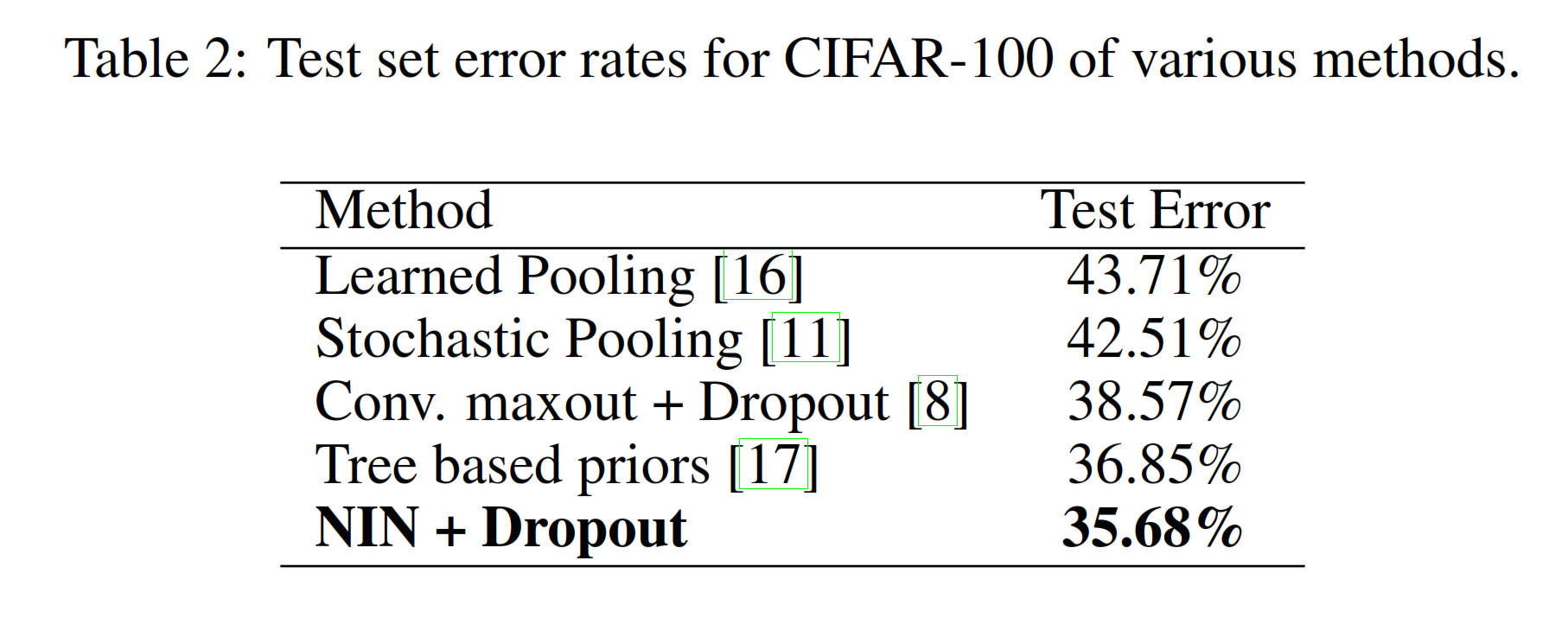 TABLe credit:Network in Network, ICLR2014
Results
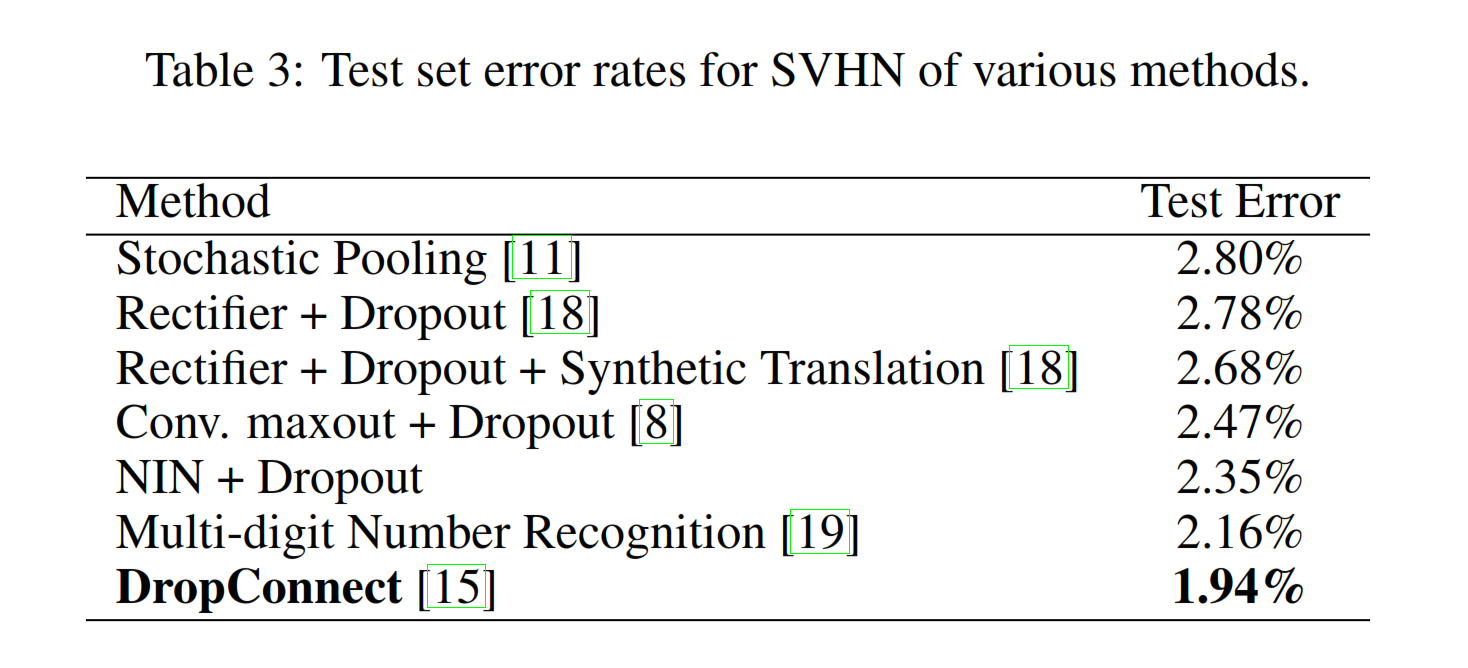 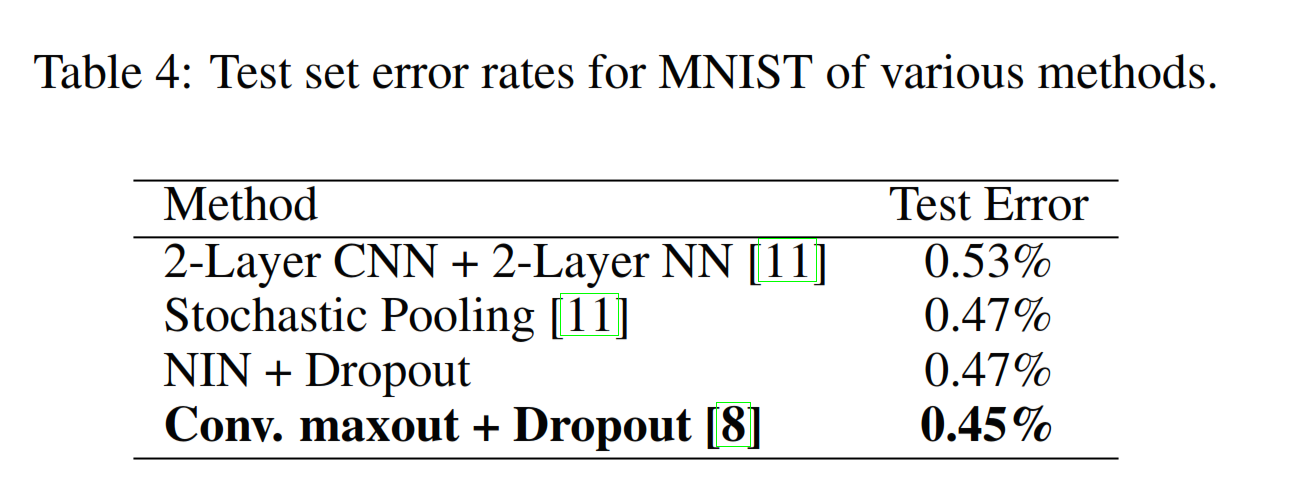 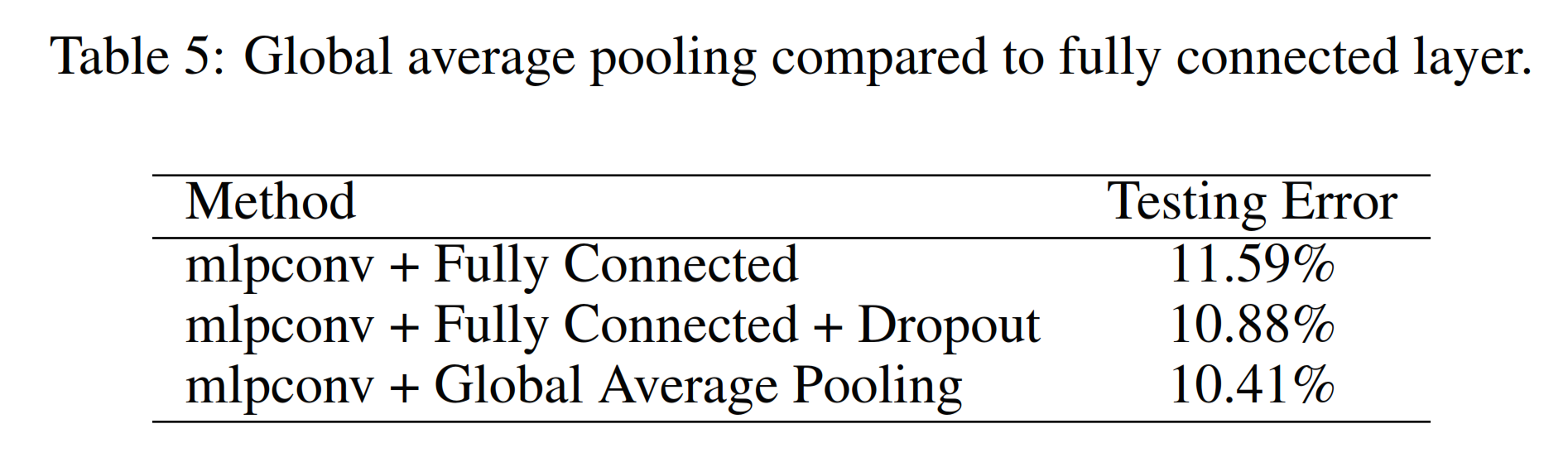 TABLe credit:Network in Network, ICLR2014
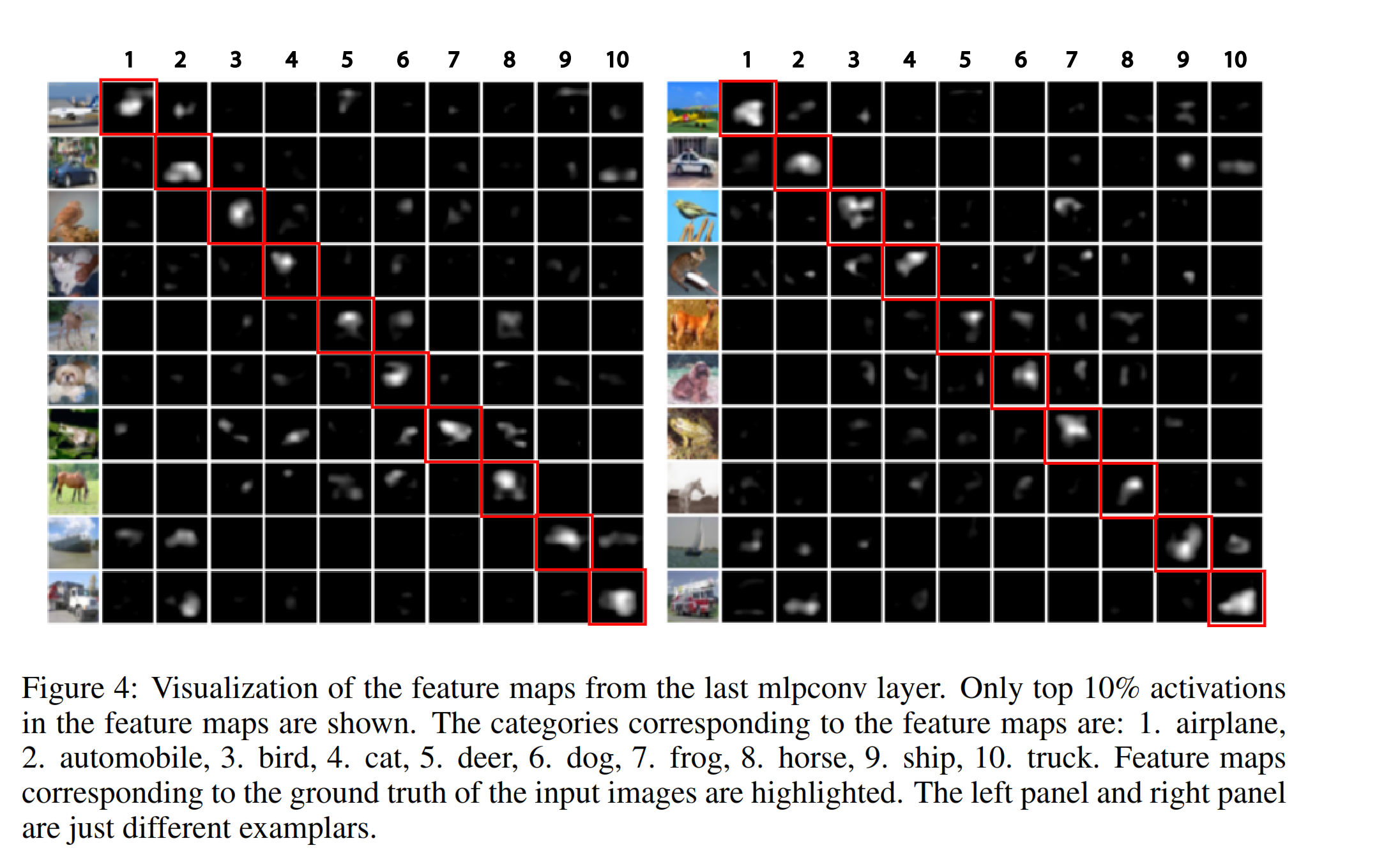 Picture credit:Network in Network, ICLR2014
Highlights of NIN
Build micro-neural networks with more complex structures to abstract the data within the receptive fields
Micro neural network: multilayer perceptron, a potent function approximator
Global average pooling over feature maps in classification layers, easier to interpret and less prone to overfitting compared to fully connected layers
GOoglenet
Slide credit:Google Inc
GoogLeNet
Power and Memory use considerations are important for practical use.
Image data is mostly sparse and clustered. 
Aurora et. Al:
“If probability distribution of dataset is representable by a large, very sparse deep neural network, then optimal network topology can be constructed layer by layer by analyzing correlation statistics  of activations of last layer and clustering neurons with highly correlated outputs”
Hebbian Principle: 
“Neurons that fire together, wire together”
Computation infrastructures are inefficient for non uniform sparse data structures
Overhead of lookups and cache misses
Numerical libraries providing extremely fast dense matrix multiplication with parallel computing
Clustering sparse matrices into relatively dense submatrices provide good performance for sparce matrix computations
Optimal local sparse structure using available dense components
To capture dense clusters : 1x1 convolutions
More spatially spread out clusters captured by 3x3 and 5x5.
Pooling layer: Generally improves performance.
Outputs of all these are concatenated and passed to next layer
Give rise to the (naive) “Inception Module”
In images, correlations tend to be local
Slide credit:Google Inc
Cover very local clusters by 1x1 convolutions
number of filters
1x1
Slide credit:Google Inc
Less spread out correlations
number of filters
1x1
Slide credit:Google Inc
Cover more spread out clusters by 3x3 convolutions
number of filters
1x1
3x3
Slide credit:Google Inc
Cover more spread out clusters by 5x5 convolutions
number of filters
1x1
3x3
Slide credit:Google Inc
Cover more spread out clusters by 5x5 convolutions
number of filters
1x1
5x5
3x3
Slide credit:Google Inc
A heterogeneous set of convolutions
number of filters
1x1
3x3
5x5
Slide credit:Google Inc
Naive idea (does not work!)
Filter concatenation
1x1 convolutions
3x3 convolutions
5x5 convolutions
3x3 max pooling
Previous layer
Slide credit:Google Inc
#Output channels = #input channels(from pooling layer) + #(1x1 filters) + #(3x3 filters) + #(5x5 filters)
The output channels(and hence computations) will blow up eventually!
Solution: 
Aggregate/compress the information using dimensionality reduction. 
1x1 convolutions as a way of projecting the filters onto a different space
Used before 3x3 and 5x5 filters to aggregate information so these filters can operate on fewer channels.
In addition provide additional ReLu layers
Inception module
Filter concatenation
3x3 convolutions
5x5 convolutions
1x1 convolutions
1x1 convolutions
1x1 convolutions
1x1 convolutions
3x3 max pooling
Previous layer
Slide credit:Google Inc
Given large depth, abillity to backprop is a concern
Layers in the middle of the networks should be very discriminative.
Add auxiliary classifiers. Loss weighed by  0.3 in aggregate loss.
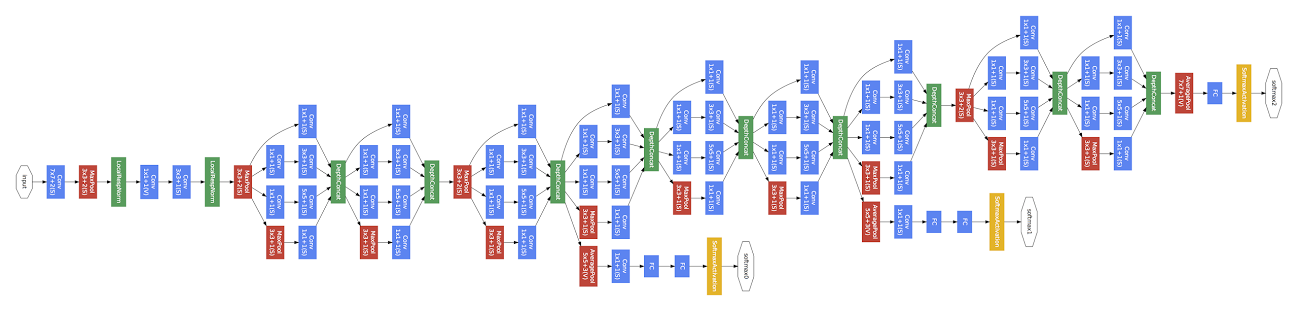 Slide credit:Google Inc
832
1024
832
512
512
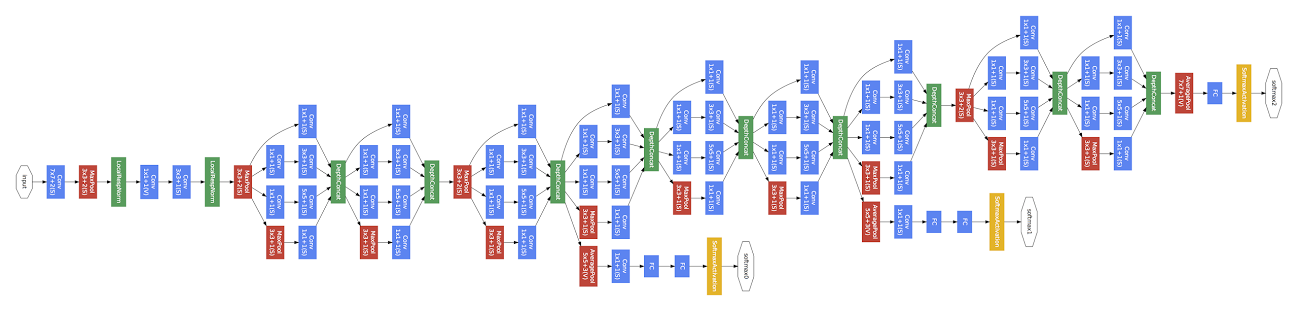 512
480
480
256
Width of inception modules ranges from 256 filters (in early modules) to 1024 in top inception modules.

Can remove fully connected layers on top completely

Number of parameters is reduced to 5 million
Computional cost is increased by less than 2X compared to Krizhevsky’s network. (<1.5Bn operations/evaluation)
Slide credit:Google Inc
GoogLeNet vs State of the art
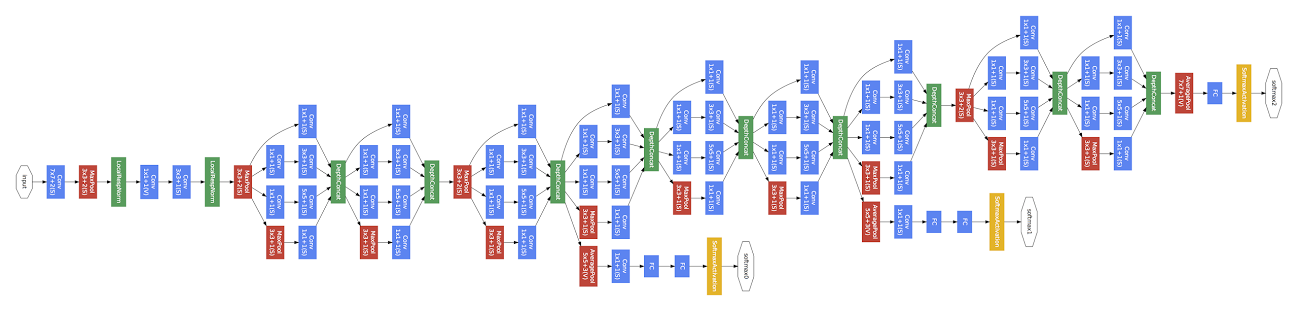 GoogLeNet
Convolution
Pooling
Softmax
Other
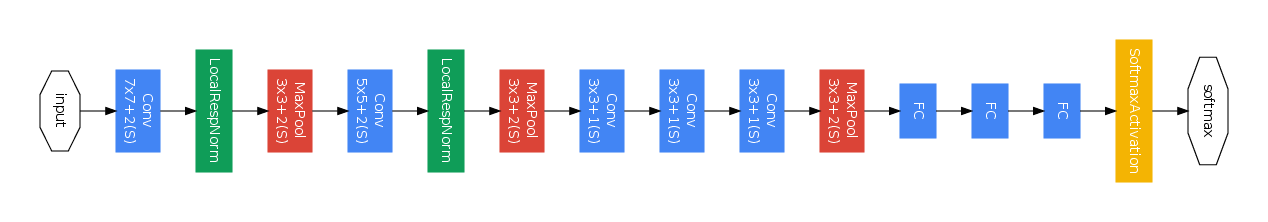 Zeiler-Fergus Architecture (1 tower)
Slide credit:Google Inc
setup
Asynchronous SGD with 0.9 momentum
Decrease learning rate by 4% every 8 epochs
Ensemble of 7 Nets only differing in sampling methodologies and random order of the inputs they see
Test time: 144 crops per image 
resize to 4 scales, extract 3 squares, 5 crops + resized Im from each square, +flips
= 4x3x(5+1)x2 = 144
Classification results on ImageNet 2014
*Cropping by [Krizhevsky et al 2014]
Slide credit:Google Inc
Classification results on ImageNet 2014
6.54%
*Cropping by [Krizhevsky et al 2014]
Slide credit:Google Inc
Classification results on ImageNet
Slide credit:Google Inc
Conclusion: Deeper is Better
Papers discussed
Very Deep Convolutional Networks For Large-Scale Image Recognition, Karen Simonyan & Andrew Zisserman, Visual Geometry group, Dept of Engineering Science, University of Oxford
Network in Network, Min Lin, Qian Chen, Shuicheng Yan, Graduate school for Integrative Science and Engineering, Dept of Electronic & Computer Engineering, National University of Singapore
Going Deeper with Convolutions, Christian Szegedy (Google Inc), Wei Liu (University of North Carolina, Chapel Hill), Yangqing Zia (Google Inc), Pierre Sermanet (Google Inc), Scott Reed(University of Michigan), Dragomir Anguellov (Google Inc), Dumitru Erhan (Google Inc), Vincent Vanhoucke (Google Inc), Andre Rabonovich (Google Inc),
Thank You